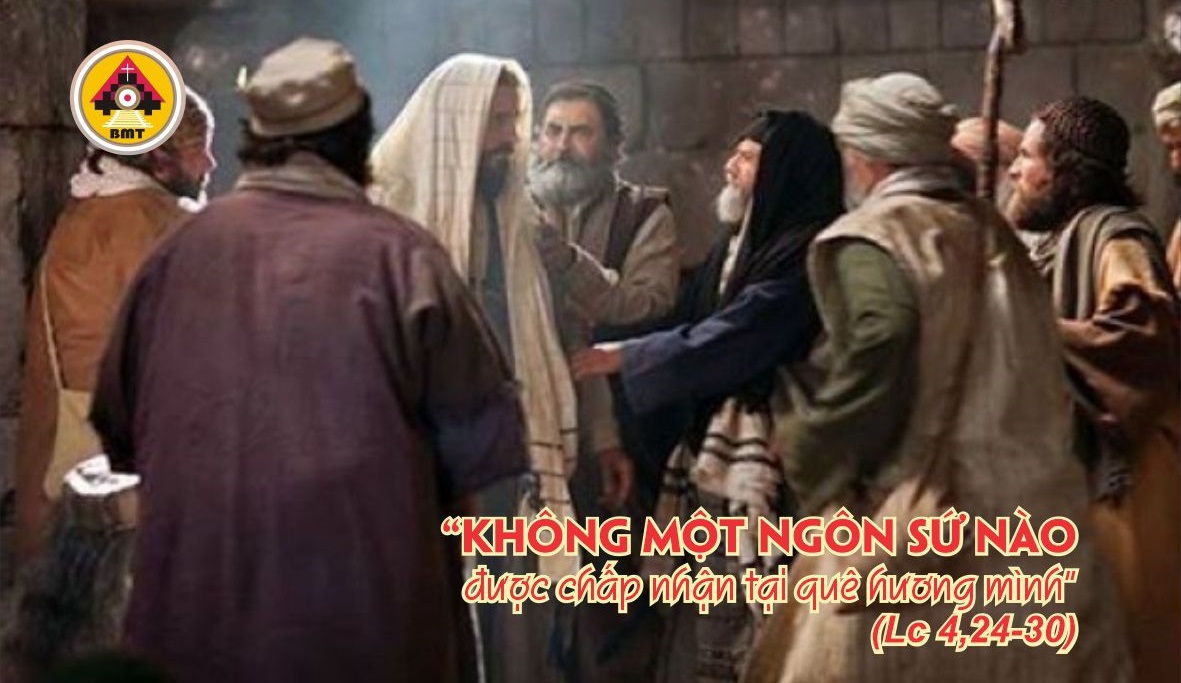 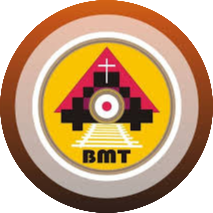 THỨ HAI TUẦN III MÙA CHAY
Ca nhập lễ
Lạy Chúa, xin hằng thương thanh tẩy và giữ gìn Hội Thánh; vì nếu Chúa không hướng dẫn chỉ huy, Hội Thánh không thể nào đứng vững. Chúng con cầu xin…
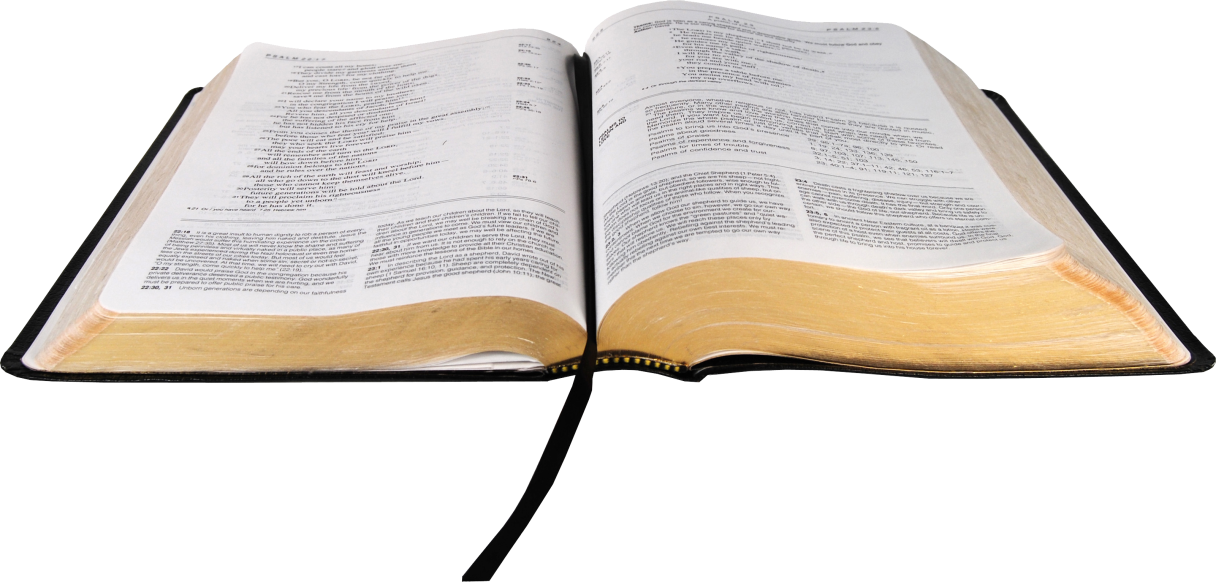 Bài Ðọc I: 2 V 5, 1-15a
Trích sách Các Vua quyển thứ hai.
“Có nhiều người phong cùi trong Ít-ra-en, nhưng không có một người nào trong bọn họ được chữa lành, mà chỉ có Na-a-man, người Sy-ri-a”.
Ðáp Ca:  Tv: 41, 2. 3, và Tv 42, 3. 4Ðáp: Hồn con khát Chúa Trời, Chúa Trời hằng sống, ngày nào con được tìm về ra mắt Chúa Trời?
Câu Xướng Trước Phúc Âm:
Con trông cậy Chúa, con mong đợi lời hứa của Chúa, vì nơi Chúa sẵn có lòng từ bi và chan chứa ơn cứu độ.
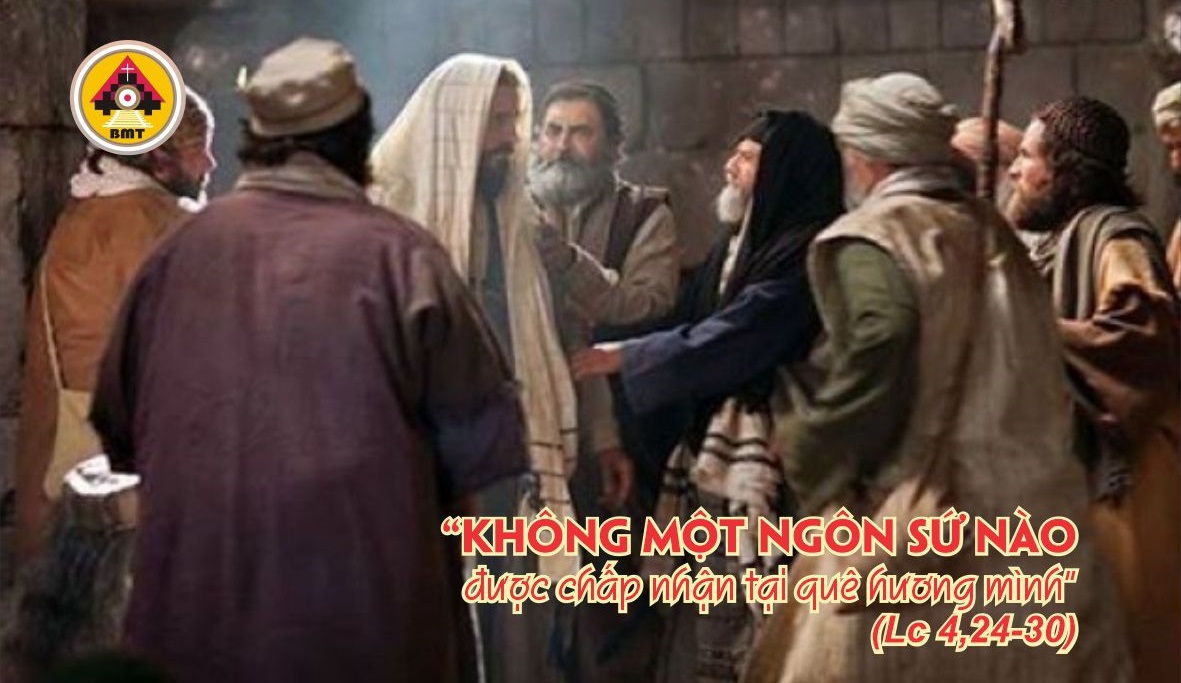 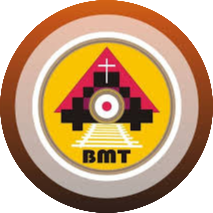 Phúc Âm: Lc 4, 24-30
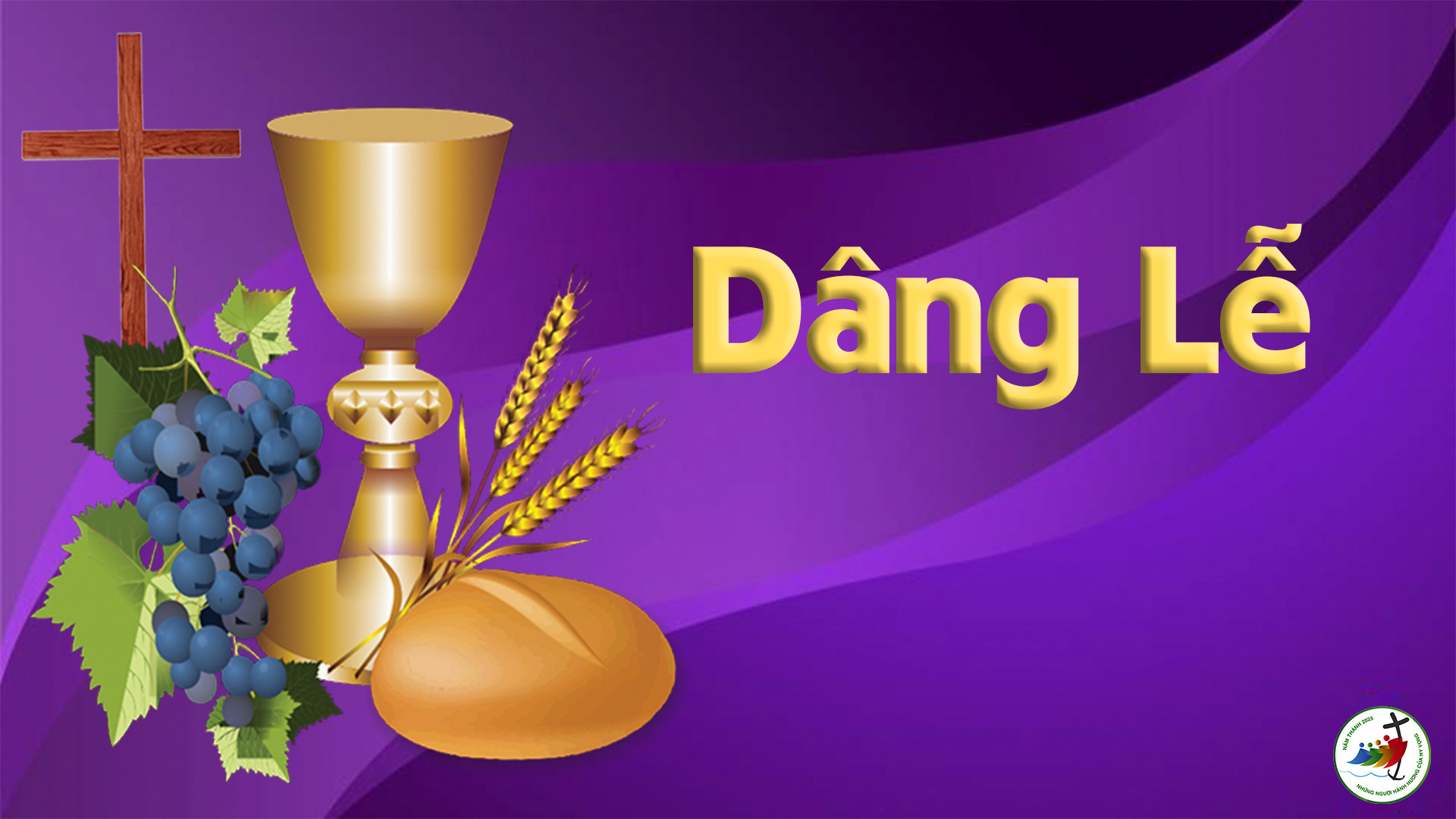 Ca Hiệp Lễ
Toàn thể dân tộc, hãy ngợi khen Chúa, vì tình thương Chúa dành cho chúng ta thật là mãnh liệt.
Ca Kết Lễ
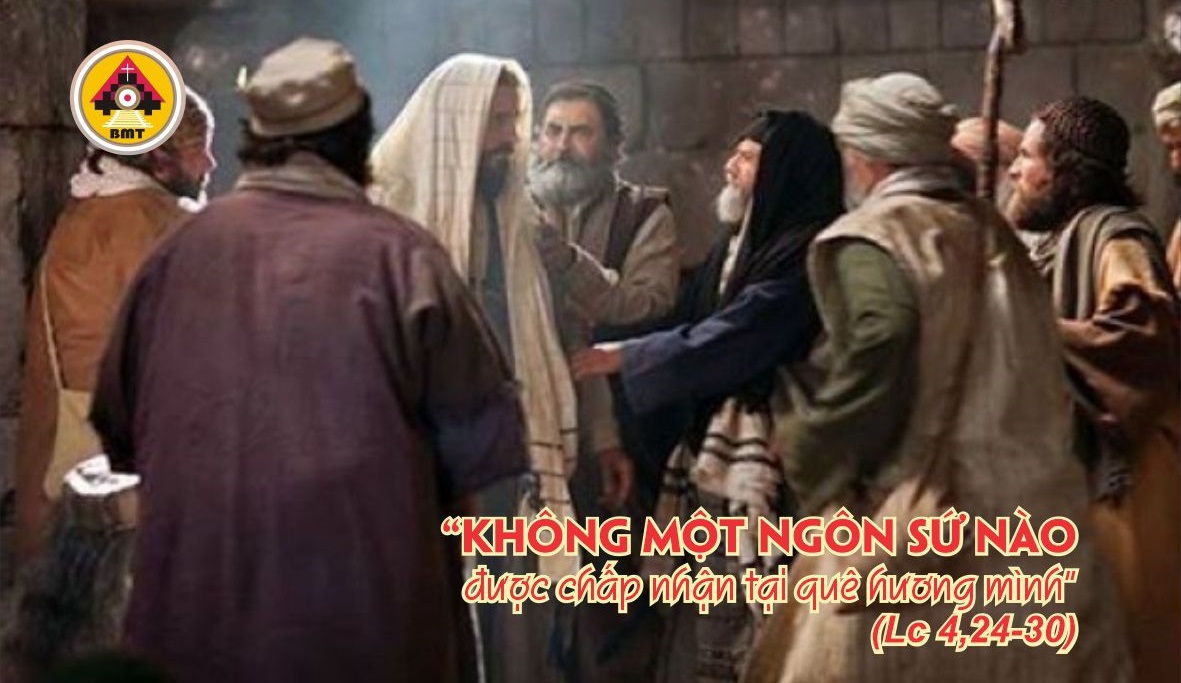 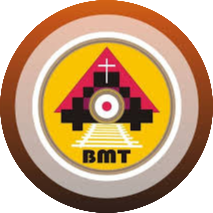 THỨ HAI TUẦN III MÙA CHAY